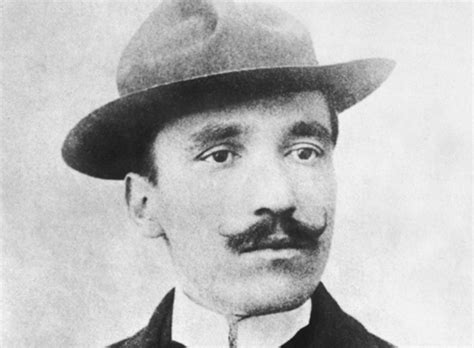 SADRŽAJ
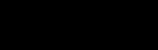 ANTUN GUSTAV MATOŠ
Nino Belošić i Josip Bagić
7.b
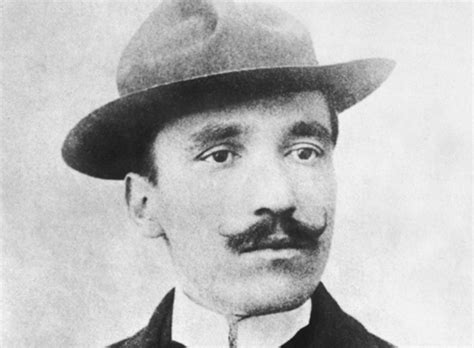 SADRŽAJ
ANTUN GUSTAV MATOŠ
Nino Belošić
Rođen u Tovarniku, na petak trinaesti, 1873., a umro 17. 2. 1914. u Zagrebu
Podrijetlom je iz Kaćmara
Djed sa očeve strane zvao se Grgur Matoš, a po zanimalju je bio učitelj
Baka se očeve strane, Ersebeth Orovecz, bila je Mađarica
 Otac - August Matoš, radio kao učitelj u Našacima
Majka – Marija Schams, Njemica
ŽIVOTOPIS
Brat – Feliks, umro 1877.
Školovao se u Klasičnoj gimnaziji
Pao 7. razred iz Hrvatskog
Otišao na studije Vojnog veterinarskog fakulteta u Beču, nikada ih nije završio
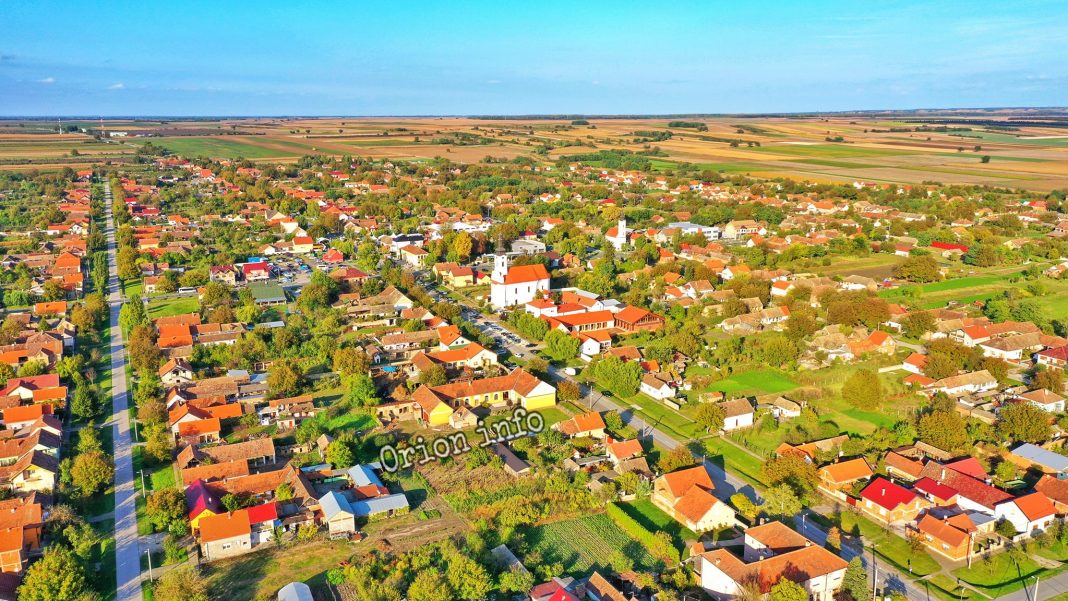 ŽIVOTOPIS
TOVARNIK:
Rođen u Tovarniku, na petak trinaesti, 1873., a umro 17. 3. 1914. u Zagrebu
Podrijetlom je iz Kaćmara
Djed sa očeve strane zvao se Grgur Matoš, a po zanimalju je bio učitelj
Baka se očeve strane, Ersebeth Orovecz, bila je Mađarica
 Otac - August Matoš, radio kao učitelj u Našacima
Majka – Marija Schams, Njemica
Brat – Feliks, umro 1877.
1893. otišao u Beograd
Zarađivao na davanju instrukcija u porodici Sarajevčić, gdje je i stanovao
Jedno vrijeme svirao violončelo
Postao novinar, pisao kritike mnogih romana i priča te članke za „Pobratim” i „Nadu”
Zapamćen kao oštar kritičar
Družio se s mnogim književnicima, glumcima i novinarima: Janko Veselinović, Milovan Glišić, Stevan Sremac
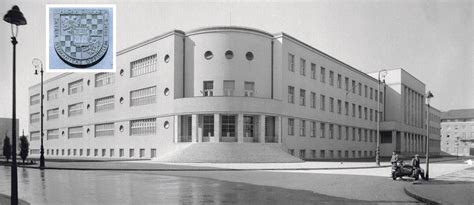 ŽIVOTOPIS
Školovao se u Klasičnoj gimnaziji
Pao 7. razred iz Hrvatskog
Otišao na studije Vojnog veterinarskog fakulteta u Beču, nikada ih nije završio
Rođen u Tovarniku, na petak trinaesti, 1873., a umro 17. 2. 1914. u Zagrebu
Podrijetlom je iz Kaćmara
Djed sa očeve strane zvao se Grgur Matoš, a po zanimalju je bio učitelj
Baka se očeve strane, Ersebeth Orovecz, bila je Mađarica
 Otac - August Matoš, radio kao učitelj u Našacima
Majka – Marija Schams, Njemica
1899. Matoš otputovao u Pariz
Tamo je proveo 5 godina
Velik dio vremena posvetio pisanju najznačajnijih proznih djela
Nastavio novinarsku karijeru
Napisao „Iverje” i „Novo Iverje”
Dobro zarađivao
1904. – vratio se u Beograd, potajno odlazio u Zagreb kao vojni dezerter
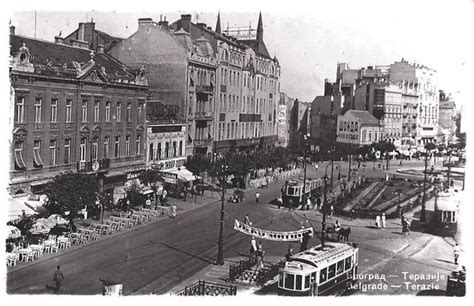 ŽIVOTOPIS
1893. otišao u Beograd
Zarađivao na davanju instrukcija u porodici Sarajevčić, gdje je i stanovao
Jedno vrijeme svirao violončelo
Postao novinar, pisao kritike mnogih romana i priča te članke za „Pobratim” i „Nadu”
Zapamćen kao oštar kritičar
Družio se s mnogim književnicima, glumcima i novinarima: Janko Veselinović, Milovan Glišić, Stevan Sremac
Brat – Feliks, umro 1877.
Školovao se u Klasičnoj gimnaziji
Pao 7. razred iz Hrvatskog
Otišao na studije Vojnog veterinarskog fakulteta u Beču, nikada ih nije završio
1908. – oslobođen vojne obaveze, vratio se u Zagreb
Povremeno putovao u Italiju, gdje je napisao njegovo posljednje djelo: „Rimske Feljotone”
Vodio svađe s raznim političkim strujama
Umro od raka grla, 42. godina života
1908. – oslobođen vojne obaveze, vratio se u Zagreb
Povremeno putovao u Italiju, gdje je napisao njegovo posljednje djelo: „Rimske Feljotone”
Vodio svađe s raznim političkim strujama
Umro od raka grla, 42. godina života
Po njemu su nazvane brojne škole, učiteljski domovi, dječji domovi, gimnazije…
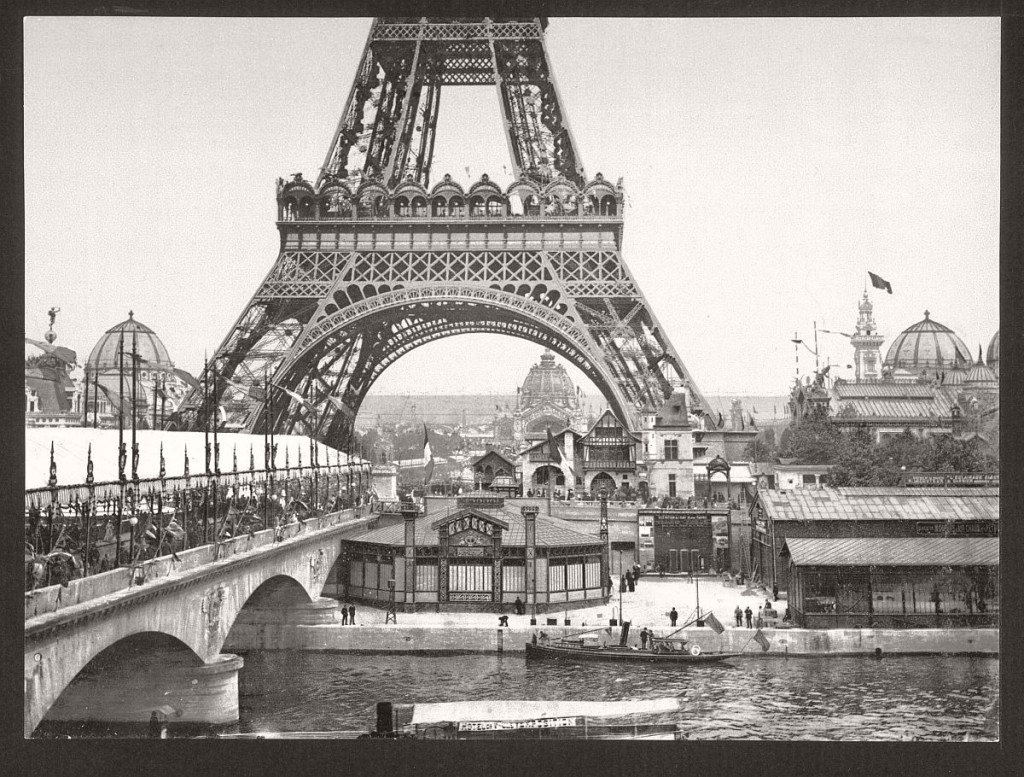 ŽIVOTOPIS
1899. Matoš otputovao u Pariz
Tamo je proveo 5 godina
Velik dio vremena posvetio pisanju najznačajnijih proznih djela
Nastavio novinarsku karijeru
Napisao „Iverje” i „Novo Iverje”
Dobro zarađivao
1904. – vratio se u Beograd, potajno odlazio u Zagreb kao vojni dezerter
1893. otišao u Beograd
Zarađivao na davanju instrukcija u porodici Sarajevčić, gdje je i stanovao
Jedno vrijeme svirao violončelo
Postao novinar, pisao kritike mnogih romana i priča te članke za „Pobratim” i „Nadu”
Zapamćen kao oštar kritičar
Družio se s mnogim književnicima, glumcima i novinarima: Janko Veselinović, Milovan Glišić, Stevan Sremac
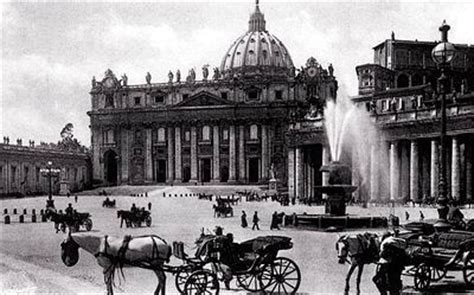 ŽIVOTOPIS
SADRŽAJ
1908. – oslobođen vojne obaveze, vratio se u Zagreb
Povremeno putovao u Italiju, gdje je napisao njegovo posljednje djelo: „Rimske Feljotone”
Vodio svađe s raznim političkim strujama
Umro od raka grla, 42. godina života
Po njemu su nazvane brojne škole, učiteljski domovi, dječji domovi, gimnazije…
1899. Matoš otputovao u Pariz
Tamo je proveo 5 godina
Velik dio vremena posvetio pisanju najznačajnijih proznih djela
Nastavio novinarsku karijeru
Napisao „Iverje” i „Novo Iverje”
Dobro zarađivao
1904. – vratio se u Beograd, potajno odlazio u Zagreb kao vojni dezerter
SADRŽAJ
1908. – oslobođen vojne obaveze, vratio se u Zagreb
Povremeno putovao u Italiju, gdje je napisao njegovo posljednje djelo: „Rimske Feljotone”
Vodio svađe s raznim političkim strujama
Umro od raka grla, 42. godina života
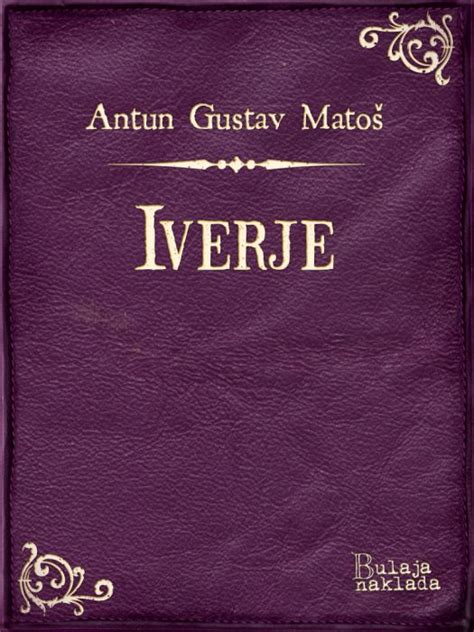 KNJIŽEVNA KARIJERA
Matoš – predstavnik hrvatske moderne književnosti
Književnu karijeru započeo 1892. g, pripovijest „Moć savjesti”
Tri zbirke pripovjedaka: „Iverje”, „Novo Iverje”, „Umorne priče”
Od svih svojih djela najviše je cijenio pripovjetke
KNJIŽEVNA KARIJERA
Matoš – predstavnik hrvatske moderne književnosti
Književnu karijeru započeo 1892. g, pripovijest „Moć savjesti”
Tri zbirke pripovjedaka: „Iverje”, „Novo Iverje”, „Umorne priče”
Od svih svojih djela najviše je cijenio pripovjetke
„Iverje“ (1899. g) „Novo iverje“ (1900. g) „Ogledi“ (1905. g) „Vidici i putovi“ (1907. g) „Umorne priče“ (1909. g) „Cvijet sa raskršća“ „Naši ljudi i krajevi“ (1910. g) „Pečalba“ (1913. g) 

Pjesme: „Notturno“ „Utjeha kose“ „1909.“ „Jesenje veče“ 

Putopis: „Oko Lobora“
BIBLIOGRAFIJA
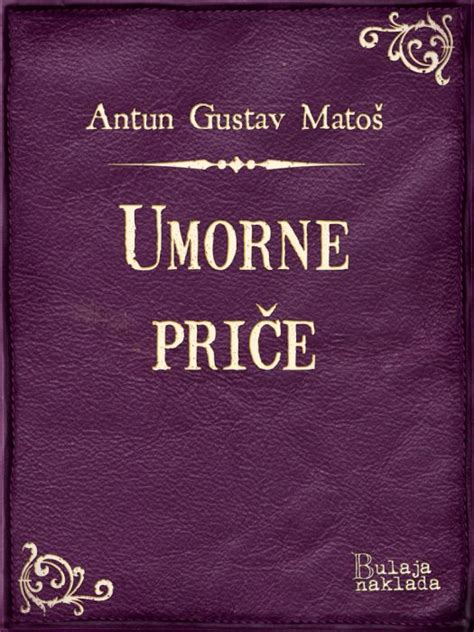 „Iverje“ (1899. g) „Novo iverje“ (1900. g) „Ogledi“ (1905. g) „Vidici i putovi“ (1907. g) „Umorne priče“ (1909. g) „Cvijet sa raskršća“ „Naši ljudi i krajevi“ (1910. g) „Pečalba“ (1913. g) 

Pjesme: „Notturno“ „Utjeha kose“ „1909.“ „Jesenje veče“ 

Putopis: „Oko Lobora“
JESENJE VEČE
Olovne i teške snove snivajuOblaci nad tamnim gorskim stranama;Monotone sjene rijekom plivaju,Žutom rijekom među golim granama.Iza mokrih njiva magle skrivajuKućice i toranj; sunce u ranamaMre i motri, kako mrke bivajuVrbe, crneći se crnim vranama.Sve je mračno, hladno; u prvom sutonuTek se slute ceste, dok ne utonuU daljine slijepe ljudskih nemira.Samo gordi jablan lisjem suhijemŠapće o životu mrakom gluhijemKao da je samac usred svemira.
KVIZ
Gdje se rodio Antun Gustav Matoš?
U Tovarniku
Koju je gimnaziju pohađao?
Klasičnu Gimnaziju
Koliko je godina Matoš proveo u Parizu?
5
Koje godine je Matoš oslobođen vojne obaveze?
1908.g.
Kada je Matoš umro?
17. ožujka 1914.g.
Gdje se rodio Antun Gustav Matoš?
U Tovarniku
Koju je gimnaziju pohađao?
Klasičnu Gimnaziju
Koliko je godina Matoš proveo u Parizu?
5
Koje godine je Matoš oslobođen vojne obaveze?
1908.g.
Kada je Matoš umro?
17. ožujka 1914.g.
Gdje se rodio Antun Gustav Matoš?
U Tovarniku
Koju je gimnaziju pohađao?
Klasičnu Gimnaziju
Koliko je godina Matoš proveo u Parizu?
5
Koje godine je Matoš oslobođen vojne obaveze?
1908.g.
Kada je Matoš umro?
17. ožujka 1914.g.
Gdje se rodio Antun Gustav Matoš?
U Tovarniku
Koju je gimnaziju pohađao?
Klasičnu Gimnaziju
Koliko je godina Matoš proveo u Parizu?
5
Koje godine je Matoš oslobođen vojne obaveze?
1908.g.
Kada je Matoš umro?
17. ožujka 1914.g.
Gdje se rodio Antun Gustav Matoš?
U Tovarniku
Koju je gimnaziju pohađao?
Klasičnu Gimnaziju
Koliko je godina Matoš proveo u Parizu?
5
Koje godine je Matoš oslobođen vojne obaveze?
1908.g.
Kada je Matoš umro?
17. ožujka 1914.g.
Gdje se rodio Antun Gustav Matoš?
U Tovarniku
Koju je gimnaziju pohađao?
Klasičnu Gimnaziju
Koliko je godina Matoš proveo u Parizu?
5
Koje godine je Matoš oslobođen vojne obaveze?
1908.g.
Kada je Matoš umro?
17. ožujka 1914.g.
KRAJHvala na pažnji!